人權
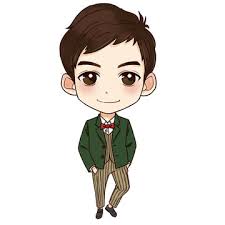 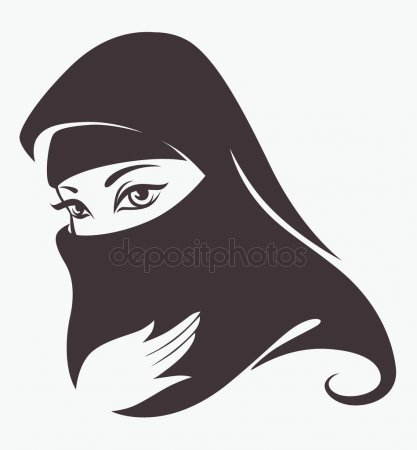 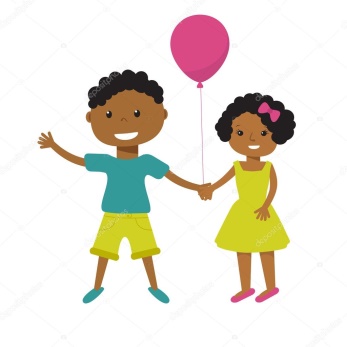 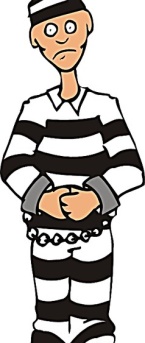 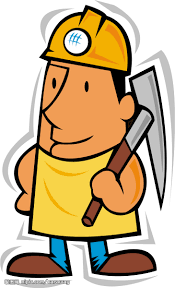 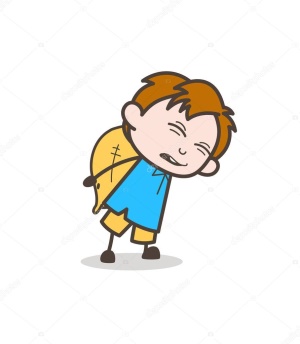 https://www.youtube.com/watch?v=UPQ_uaiyYTE